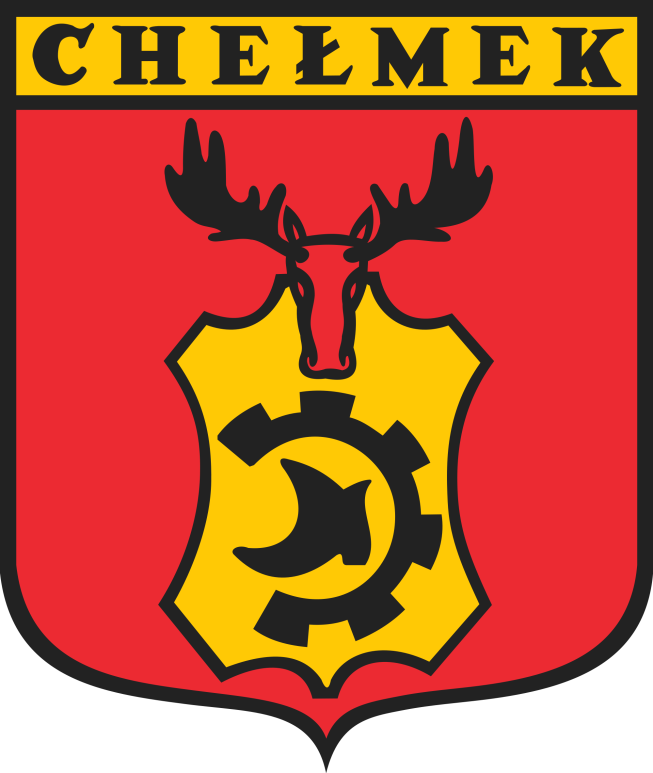 „Nie wystarczy mieć cel – 
trzeba jeszcze wiedzieć,
jak ten cel osiągnąć”
 
 Profesor Jerzy Regulski
REWITALIZACJA
z łac. re+vita - dosłownie: przywrócenie do życia, ożywienie

 - proces wyprowadzania ze stanu kryzysowego obszarów zdegradowanych, prowadzony w sposób kompleksowy, poprzez zintegrowane działania na rzecz lokalnej społeczności, przestrzeni i gospodarki, skoncentrowane terytorialnie, prowadzone przez interesariuszy rewitalizacji na podstawie gminnego programu rewitalizacji


	               USTAWA z dnia 9 października 2015 r. o rewitalizacji
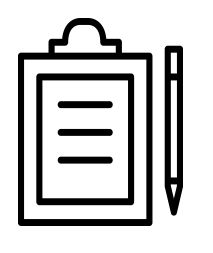 OBSZAR ZDEGRADOWANY
- obszar gminy znajdujący się w stanie kryzysowym z powodu koncentracji negatywnych zjawisk społecznych, w szczególności bezrobocia, ubóstwa, przestępczości, niskiego poziomu edukacji lub kapitału społecznego, a także niewystarczającego poziomu uczestnictwa w życiu publicznym i kulturalnym

na jego terenie występuje ponadto co najmniej jedno z następujących 
negatywnych zjawisk:
OBSZAR REWITALIZACJI
obszar obejmujący całość lub część obszaru zdegradowanego, cechujący się szczególną koncentracją negatywnych zjawisk, na którym gmina zamierza prowadzić rewitalizację z uwagi na istotne znaczenie dla rozwoju lokalnego

 obszar ten nie może być większy niż 20% powierzchni gminy 

 obszar ten nie może być zamieszkały przez więcej niż 30% liczby mieszkańców gminy
PROCES REWITALIZACJI krok po kroku
Diagnoza społeczno-gospodarcza gminy Chełmek
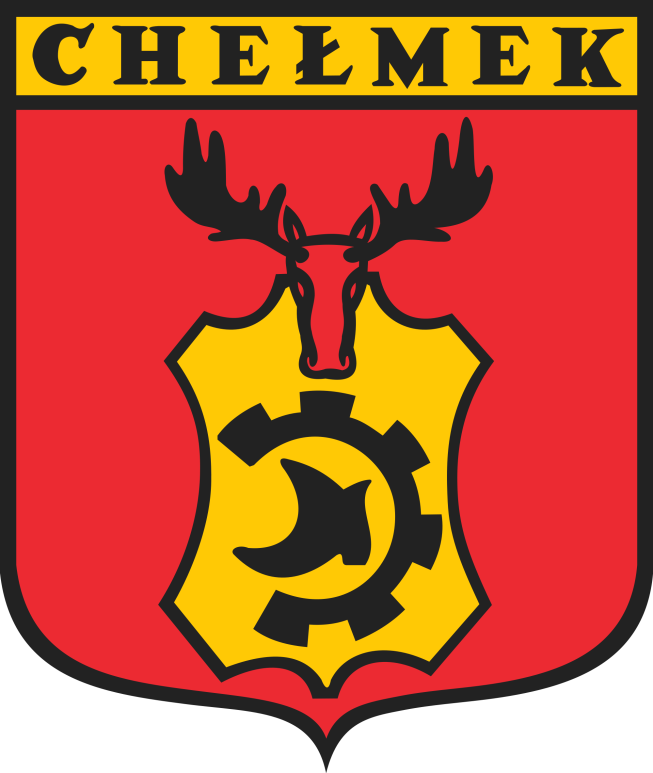 Program Rewitalizacji Gminy Chełmek 
na lata 2016-2020
Zmiana liczby mieszkańców gminy Chełmek w latach 2010-2014
Prognoza 2040 – powiat oświęcimski
Zmiany struktury ludności w gminie Chełmek w latach 2010-2014
Główne powody udzielania pomocy społecznej
w gminie Chełmek w 2014 roku
Liczba bezrobotnych zarejestrowanych w gminie Chełmek i jednostkach grupy porównawczej w 2010 i 2015 roku (u góry) oraz udział % bezrobotnych w ogóle osób w wieku produkcyjnym w 2014 roku (u dołu)
Struktura bezrobotnych zarejestrowanych według wykształcenia w gminie Chełmek w 2015 roku
Liczba podmiotów gospodarczych  w gminie Chełmek w 2015 roku
Struktura podmiotów gospodarczych w gminie Chełmek w 2015 roku
Ogółem: 1013 podmiotów

0-9 osób (mikroprzedsiębiorstwa) – 960 podmiotów (94,8%);

10-49 osób (małe przedsiębiorstwa) – 44 podmioty (4,3%);

50-249 osób (średnie przedsiębiorstwa) – 7 podmiotów (0,7 %);

Powyżej 250 osób (duże przedsiębiorstwa) – 2 podmioty (0,2%).
Liczba podmiotów gospodarczych  na 1 tys. mieszkańców
w jednostkach grupy porównawczej
Przeciętna powierzchnia użytkowa mieszkań
w jednostkach grupy porównawczej w 2014 roku
Wyniki badań społecznych w Chełmku
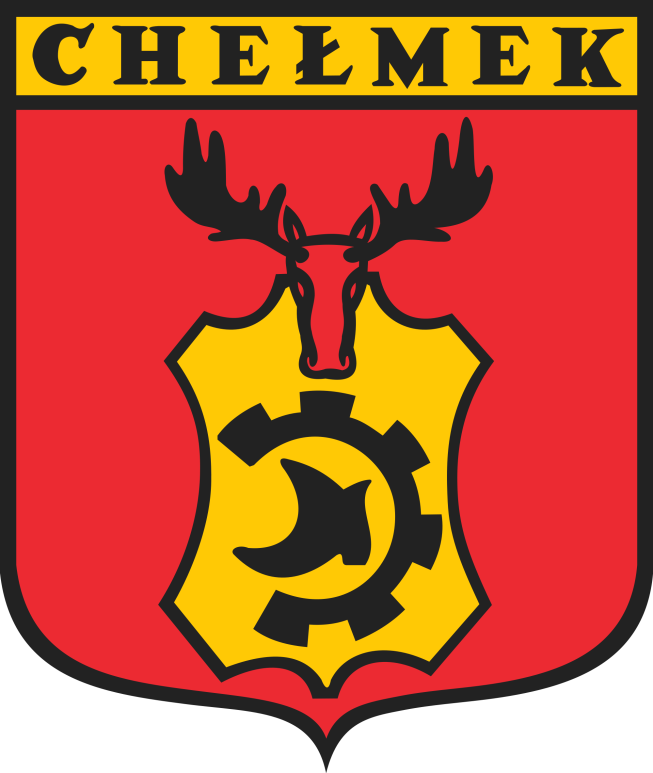 Program Rewitalizacji Gminy Chełmek 
na lata 2016-2020
PODSTAWOWE INFORMACJE o ANKIECIE
Termin przeprowadzenia badania: 26.04. – 6.05.2016 r.


Całkowita liczba respondentów: 361 osób - 271 mieszkańców miasta Chełmek -  52 mieszkańców sołectwa Bobrek oraz -        38 mieszkańców sołectwa Gorzów
WYNIKI BADAŃ SPOŁECZNYCH

MIASTO CHEŁMEK
Największe problemy społeczne miasta:
ZIDENTYFIKOWANE PRZEZ MIESZKAŃCÓW SŁABOŚCI MIASTA:
KWESTIA DO DZSKUSJI Z MIESYKAŃCAMI
5,2%
„wysoki” poziom bezrobocia,

 niski standard życia części mieszkańców miasta (młodzież, młode małżeństwa i rodziny) lub życie poniżej progu ubóstwa

W konsekwencji: poczucie braku perspektyw i emigracja (także zarobkowa) osób młodych i dobrze wykształconych.
ZIDENTYFIKOWANE PRZEZ MIESZKAŃCÓW ATUTY MIASTA:
duża liczba organizacji pozarządowych i społecznych, wysoki poziom aktywności społecznej mieszkańców;
 względny spokój i bezpieczeństwo mieszkańców miasta (mała liczba aktów wandalizmu i chuligaństwa);
 relatywnie mała skala problemów społecznych (np. alkoholizm, narkomania, samotność i niski poziom życia osób starszych).
Grupy o największej potrzebie wsparcia ze strony instytucji publicznych i organizacji pozarządowych:
Duża liczba wskazań własnych respondentów – młodzi ludzie po zakończeniu edukacji !
Pozostałe wskazania
Całe stare miasto.
Wzgórze skała
STAWY – ZIDENTYFIKOWANE PROBLEMY TECHNICZNE,
ŚRODOWISKOWE I PRZESTRZENNO-FUNKCJONALNE
STAWY – ZIDENTYFIKOWANE PROBLEMY TECHNICZNE,
ŚRODOWISKOWE I PRZESTRZENNO-FUNKCJONALNE
ODPOWIEDŹ „INNE”:
brak ścieżek rowerowych;
 zły stan techniczny kładki łączącej Chełmek z Chełmem Śląskim;
 brak parkingu przy Samorządowym Zespole Szkół nr 1 im. A. Mickiewicza.
STAWY – BRAKUJĄCE MIEJSCA I FORMY AKTYWNOŚCI
STAWY – BRAKUJĄCE MIEJSCA I FORMY AKTYWNOŚCI
ODPOWIEDŹ „INNE”:
basen;
 zagospodarowanie rekreacyjne Stawów (m.in. Tereny rekreacyjne, ścieżki rowerowe, siłownia napowietrzna nad Przemszą, kąpieliska)
OKOLICE DWORCA – ZIDENTYFIKOWANE PROBLEMY TECHNICZNE,
ŚRODOWISKOWE I PRZESTRZENNO-FUNKCJONALNE
OKOLICE DWORCA – BRAKUJĄCE MIEJSCA I FORMY AKTYWNOŚCI
STREFA PRZEMYSŁOWA – ZIDENTYFIKOWANE PROBLEMY TECHNICZNE,
ŚRODOWISKOWE I PRZESTRZENNO-FUNKCJONALNE
STREFA PRZEMYSŁOWA– BRAKUJĄCE MIEJSCA I FORMY AKTYWNOŚCI
STREFA PRZEMYSŁOWA – BRAKUJĄCE MIEJSCA I FORMY AKTYWNOŚCI
ODPOWIEDŹ „INNE”:
zwracano uwagę na konieczność dalszego rozwoju strefy przemysłowej (m.in. zagospodarowanie obecnych budynków, remont infrastruktury), ale też
 podkreślano znaczenie inwestycji w rekreację i usługi społeczne na tym obszarze (boiska, stacje i wypożyczalnie dla rowerów, parkingi, żłobek).
LASEK SZKOLNY NA OSIEDLU – ZIDENTYFIKOWANE PROBLEMY TECHNICZNE,
ŚRODOWISKOWE I PRZESTRZENNO-FUNKCJONALNE
LASEK SZKOLNY NA OSIEDLU – BRAKUJĄCE MIEJSCA I FORMY AKTYWNOŚCI
LASEK SZKOLNY NA OSIEDLU – BRAKUJĄCE MIEJSCA I FORMY AKTYWNOŚCI
ODPOWIEDŹ „INNE”:
przede wszystkim podkreślano brak dostępu do podstawowych usług medycznych w weekendy i święta
WYNIKI BADAŃ SPOŁECZNYCH

SOŁECTWA GORZÓW I BOBREK
Największe problemy sołectwa Gorzów:
Największe problemy sołectwa Bobrek:
GRUPY OSÓB BEZROBOTNYCH NAJBARDZIEJ POTRZEBUJĄCE WSPARCIA:
GORZÓW:
BOBREK:
DLA JAKICH GRUP SPOŁECZNYCH ISTNIEJE NA TERENIE SOŁECTWA OFERTA SPĘDZANIA CZASU WOLNEGO (SPORTOWA, REKREACYJNA, KULTURALNA)?
GORZÓW:

Młodzież ze szkół ponadpodstawowych,
Dzieci ze szkoły podstawowej,
 Seniorzy,
Dzieci w wieku przedszkolnym,
BOBREK:

Dzieci ze szkoły podstawowej,
 Seniorzy,
Dzieci w wieku przedszkolnym,
DLA JAKICH GRUP SPOŁECZNYCH NIE MA NA TERENIE SOŁECTWA PRZESTRZENI DO SPĘDZANIA CZASU WOLNEGO (SPORTOWA, REKREACYJNA, KULTURALNA)?
GORZÓW:

Młodzież ze szkół ponadpodstawowych
Rodziny z dziećmi,
Młodzi ludzie po zakończeniu edukacji.
BOBREK:

Młodzi ludzie po zakończeniu edukacji,
Rodziny z dziećmi,
Osoby niepełnosprawne,
Osoby samotne,
Seniorzy,
Młodzież ze szkół ponadpodstawowych.
ELEMENTY INFRASTRUKTURY SPĘDZANIA CZASU WOLNEGO, KTÓRYCH BRAKUJE NA TERENIE SOŁECTWA?
GORZÓW ORAZ BOBREK:

 Park/plac (miejsce spotkań i spacerów),
 Świetlica/klub,
 Kawiarnia/restauracja.
KORZYSTAJĄCY Z KOMUNIKACJI ZBIOROWEJ (AUTOBUSY, BUSY, KOLEJ)
ZESTAWIENIE ZBIORCZE DLA OBU SOŁECTW
POWODY UNIKANIA KOMUNIKACJI ZBIOROWEJ
ZESTAWIENIE ZBIORCZE DLA OBU SOŁECTW
NAJWAŻNIEJSZE INWESTYCJE DLA ROZWOJU SOŁECTWA
GORZÓW:
BOBREK:
MIEJSCA/OBSZARY SOŁECTWA, KTÓRE POWINNY ULEC ZMIANIE W PIERWSZEJ KOLEJNOŚCI:
GORZÓW:

Przestrzeń sportowa i rekreacyjna,
Ulice, drogi, pobocza,
Przestrzeń publiczna (w sąsiedztwie świetlicy, remizy, biblioteki,  kościoła).
BOBREK:

Ulice/drogi, pobocza (69% odpowiedzi!).
Proszę wskazać przedsięwzięcia, których
zabrakło powyżej a Pana/Pani zdaniem są
aktualnie pilną kwestią do rozwiązania,
mającą bezpośredni wpływ na życie
mieszkańców sołectwa.
Mieszkańcy odpowiadali:
Bobrek
budowa rowów melioracyjnych
ograniczenie zanieczyszczenia powietrza
remonty dróg i budowa, asfaltowanie
brakuje ograniczników prędkości na wielu odcinkach dróg.
plac zabaw nie tylko w centrum wsi. 
chodniki, oświetlenie.
Gorzów
rozbudowa szkoły podstawowej 
dofinansowanie dla zajęć fitness dla kobiet
ogrodzenie boiska i plac zabaw
ogrodzenie i oświetlenie obiektów sportowych
ograniczenie przejazdu i szybkości pojazdów
kościół nie jest wykończony.
Dziękujemy za uwagę!
Opracowanie:

FRDL Małopolski Instytut Samorządu 
Terytorialnego i Administracji
ul. Szlak 73A, 31-153 Krakówtel. (12) 633 51 54